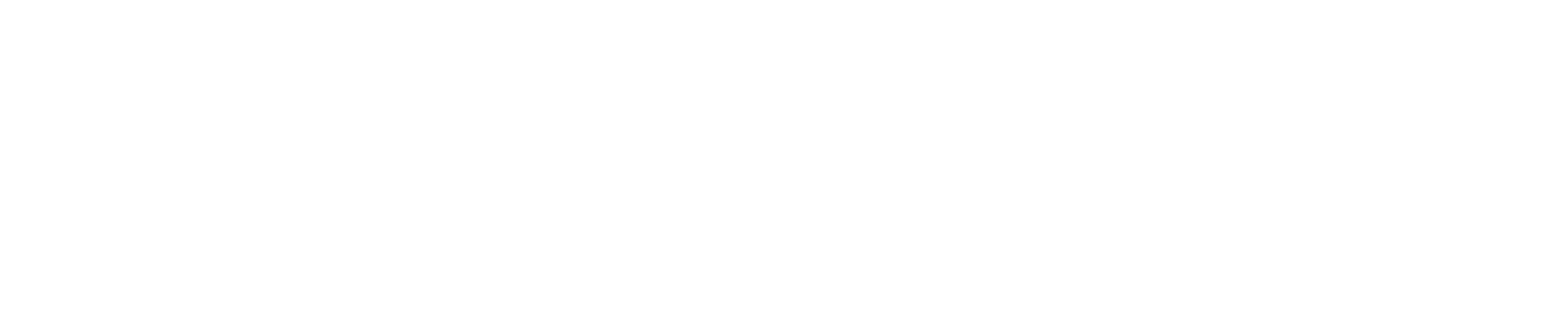 Perfil de la población femenina, por condición de actividad,
 IV Trimestre 2024
Dirección Nacional de Empleo
Observatorio del Mercado Laboral
Febrero 2025
Población femenina en edad de trabajar, 
IV trimestre 2024
Con empleo formal
550.846
Ocupadas
875.270
Fuerza de trabajo
945.172
Con empleo informal
324.424
Desocupadas
69.902
PEA 
(15 años y más)
2.109.951
Con limitaciones
34.503
Disponibles para trabajar
40.676
Fuera de la 
fuerza de trabajo
1.164.779
Desalentadas
6.173
No disponibles
1.124.103
Fuente: MTSS, DNE, Observatorio del  Mercado Laboral, con base en la Encuesta Continua de Empleo INEC, IV trimestre 2024.
¿Cuál es el perfil de las mujeres que tienen un empleo?
La tasa de ocupación femenina es de 41,5%. Si bien ha aumentado en los últimos años, todavía persiste una brecha de género de casi 23 p.p, lo que refleja que aún existen barreras que les dificultan el acceso al mercado de trabajo.
Las mujeres tienen un nivel educativo más alto que los hombres: cerca del 40% de las mujeres con empleo tienen un nivel universitario (con o sin título), mientras que de los hombres ocupados un 25,5% posee este nivel. 
La población femenina sigue estando sobrerrepresentada en algunos sectores y ocupaciones como trabajo doméstico, enseñanza, atención de la salud humana y de asistencia social y de alojamiento y servicios de comida, que suelen ser más feminizados y en ocasiones hasta mal remunerados.
Más mujeres trabajan en jornadas parciales, en comparación con los hombres. Generalmente para conciliar la vida laboral y familiar, o en ocasiones debido a la falta de oportunidades en empleos a tiempo completo.
Fuente: MTSS, DNE, Observatorio del  Mercado Laboral, con base en la Encuesta Continua de Empleo INEC, IV trimestre 2024.
Características sociodemográficas
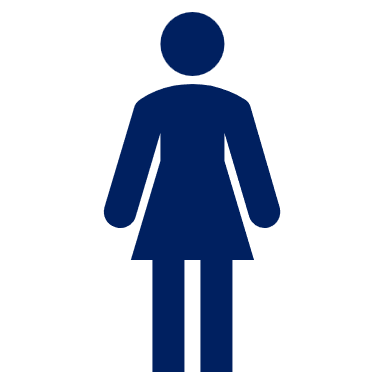 Lugar de nacimiento
En cantón: 60,0%
Otro cantón: 27,4%
Otro país: 12,7%
Edad
15-24 años: 9,1%
25-34 años: 29,0%
35-44 años: 27,0%
45- 59 años: 26,8%
60 años o más: 8,1%
Región
Central: 69,6%
Chorotega: 7,3%
Huetar Caribe: 7,3%
Nivel educativo
Primaria completa o menos: 21,4%
Secundaria incompleta: 17,1%
Secundaria completa: 22,2%
Universitario: 39,2%
875.270
39,2% 
de la población ocupada total
Madres con al menos un hijo(a) miembro del hogar
58,0% 
(cerca de 508 mil).
Dominio de segundo idioma
No: 87,6%
Asiste a educación
No: 91,8%
Pobreza
Pobres: 9,6%
No pobres: 90,4%
Curso o formación con título o certif.
No: 89,5%
Fuente: MTSS, DNE, Observatorio del  Mercado Laboral, con base en la Encuesta Continua de Empleo IV trimestre 2024 y ENAHO 2024, del INEC
Características laborales
Rama de Actividad
Comercio: 17,6%
Alojamiento y servicios de comida: 9,9%
Enseñanza: 11,0%
Hogares como empleadores: 12,3%
Industria: 9,2%
Tamaño de empresa
De 1 a 3: 37,9%
De 4 a 9: 7,3%
De 10 a 29: 13,6%
30 personas o más: 41,0%
Ocupación
Limpiadores y asistentes domésticos: 9,7%
Asistentes de venta de tiendas y almacenes: 5,2%
Cocineros: 4,4% 
Limpiadores y asistentes de oficinas, hoteles y otros: 4,3%
Maestros de  enseñanza primaria: 3.2%
Calificación del Empleo
Alta: 30,2% 
Media: 50,0%
No calificada: 19,8%
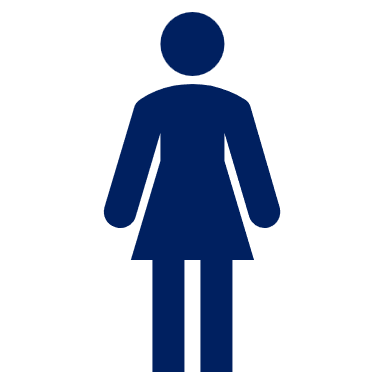 875.270
39,2% 
de la población ocupada total
Ingresos 
Menos de un salario mínimo: 20,8%
De uno a menos de dos salarios mínimos: 42,5%
De dos a menos de cinco salarios mínimos: 24,3%
Formalidad del empleo
Con empleo 
formal: 62,9%
Con empleo 
informal: 37,1%.
Horas trabajadas
Menos de 40 horas: 30,5%
De 40 a 48 horas: 61,2%
Más de 48 horas: 8,2%
En condición de subempleo
Si: 3,9%
No: 96,1%
Fuente: MTSS, DNE, Observatorio del  Mercado Laboral, con base en la Encuesta Continua de Empleo INEC, IV trimestre 2024.
¿Cuál es el perfil de las mujeres que están buscando empleo?
La tasa de desempleo femenina es de 7,4%: si bien ha disminuido en los últimos años y es ligeramente superior a la tasa de desempleo para los hombres, esta cifra representa cerca de 70 mil mujeres que no logran encontrar un trabajo.
Las mujeres jóvenes (de 15 a 24 años) enfrentan mayores dificultades para encontrar un empleo. La tasa de desempleo de ellas es de casi un 20%.
Aunque tener un nivel educativo alto puede mejorar las posibilidades de conseguir un trabajo, en algunos casos las personas con estudios universitarios también enfrentan desempleo. Una de cada cuatro mujeres desempleadas tiene un nivel educativo alto: universitario (con o sin título).
Poco más de la mitad de las mujeres que están buscando empleo y no lo consiguen, son madres con al menos un hijo o hija miembro del hogar.
La experiencia laboral previa de la mayoría de las mujeres desempleadas es en actividades relacionadas con trabajo doméstico (hogares como empleadores) y alojamiento y servicios de comida.
Fuente: MTSS, DNE, Observatorio del  Mercado Laboral, con base en la Encuesta Continua de Empleo del INEC, IV trimestre 2024
Características sociodemográficas
Las tasas de desempleo más altas para las mujeres son en la región Pacífico Central (15,6%) y Brunca (12,7%).
69.902
42,4% 
de la población desempleada total
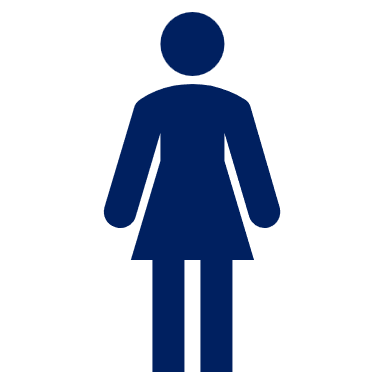 Edad
15-24 años: 27,7%
25-34 años: 27,5%
35-44 años: 18,6%
45 años o más: 26,2%
Dominio de segundo idioma
No: 95,1%
Región
Central: 55,4%
Chorotega: 10,1%
Pacífico Central: 11,1%
Lugar de nacimiento
En mismo cantón: 59,7%
Otro cantón: 27,2%
Otro país: 13,1%.
Madres con al menos un hijo(a) miembro de hogar
54,3% 
(casi 38 mil mujeres)
Nivel educativo
Primaria completa o menos: 17,8%
Secundaria incompleta: 23,2%
Secundaria completa: 33,1%
Universitario: 25,8%
Pobreza
Pobres: 38,2%
No pobres: 61,8%
No asiste a educación
88,9%
Curso o formación con título o certif.
No: 93,3%
Fuente: MTSS, DNE, Observatorio del  Mercado Laboral, con base en datos del INEC,  Encuesta Continua de Empleo  IV trimestre 2024 y ENAHO 2024.
Características laborales
Experiencia laboral
Con: 83,9%
Última rama
Hogares como empleadores,  alojamiento y servicios de comida, comercio, y servicios administrativos y de apoyo agrupan el 68,1% de las mujeres desempleadas con experiencia
Búsqueda empleo
1  mes o menos 39,7%
1 a 3 meses: 22,7%
3 a 6 meses: 17,1%
 6 meses a 1 año: 9,4%
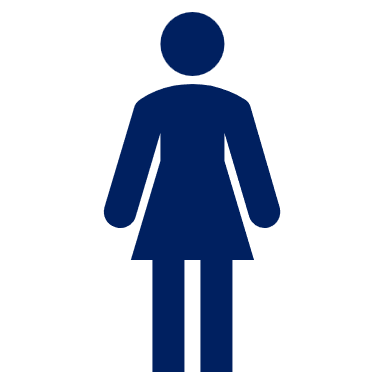 69.902
42,4%
Fuente: MTSS, DNE, Observatorio del  Mercado Laboral, con base en la Encuesta Continua de Empleo, del INEC, IV trimestre 2024.
¿Cuál es el perfil de las mujeres que no participan en el mercado laboral?
La tasa de no participación de las mujeres es de 55,2%, mientras que para los hombres es de 31,4%, es decir, una brecha de género de casi 24 p.p. 
Una de las principales razones de la inactividad laboral de las mujeres se relaciona con la atención de labores domésticas y de cuidados. Las mujeres suelen tener una carga desproporcionada en cuanto a las responsabilidades del trabajo del hogar y de cuidados de niños(as), personas con discapacidad y personas adultas mayores. Las mujeres realizan hasta 2,3 veces más trabajo doméstico no remunerado que los hombres, lo cual puede limitar su disponibilidad para trabajar o buscar un empleo. 
En muchos casos, las mujeres que no participan en el mercado de trabajo tienen niveles educativos bajos, lo que también les dificulta el acceso a un empleo.
La inactividad laboral femenina es más alta en los extremos de la distribución etaria (jóvenes de 15 a 24 años y de 60 años o más).
Fuente: MTSS, DNE, Observatorio del  Mercado Laboral, con base en la Encuesta Continua de Empleo INEC, IV trimestre 2024.
Características de las mujeres que están fuera de la fuerza de trabajo 
Disponibles para trabajar (con limitaciones y desalentadas)
Representan el 3,5% de la población femenina fuera de la fuerza de trabajo
Dominio de segundo idioma
No: 95,5%

Sin título de curso u otra formación
97,2%
Región

Central: 49,6%
Chorotega: 15,3%
Resto del País: 35,0%
Lugar
nacimiento
En cantón 60,2%
Otro cantón 31,0% 
Otro país: n.s.
Edad
15-24 años: 20,8%
25-34 años: 23,7%
35-44 años: 32,4%
45 años o más: 23,1%
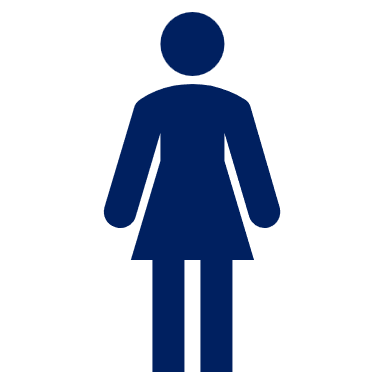 40.676
60,2% de la PFFT disponible para trabajar
Disponibilidad para emplearse (en 2 semanas o menos) 
Sin restricción:  44,0%
Con algunas condiciones  (horario, lugar, u otra): 56,0%
Nivel educativo
Primaria o menos: 25,8%  
Secundaria incompleta: 22,8% 
Secundaria completa: 29,5%  
Universitaria con y sin título: 21,9%
No asiste a educación
79,4%
No búsqueda
Sólo trabaja cuando se lo piden: 21,3%
Tiene obligaciones familiares: 
43,1%
Madres con al menos un hijo(a) miembro del hogar
65,3% (más de 26 mil mujeres)
Fuente: MTSS, DNE, Observatorio del  Mercado Laboral, con base en la Encuesta Continua de Empleo INEC, IV trimestre 2024.
Características de las mujeres que están fuera de la fuerza de trabajo No disponibles para trabajar
Representan el 96,5% de la población femenina fuera de la fuerza de trabajo
1.124.103
63,8%
de la PFFT  no disponible para trabajar
Lugar
nacimiento
En cantón: 61,2%
Otro cantón: 30,1%
Otro país: 8,8%
Región
Central: 59,4%
Huetar Norte: 9,5%
Huetar Norte: 9,1% 
Brunca: 8,3%
Dominio de segundo idioma
No: 95,9%
Edad
15-24 años: 20,4%
25-34 años: 8,8% 
35-44 años: 11,0%
45 a 59 años: 18,0% 
60 años  o más: 41,7%
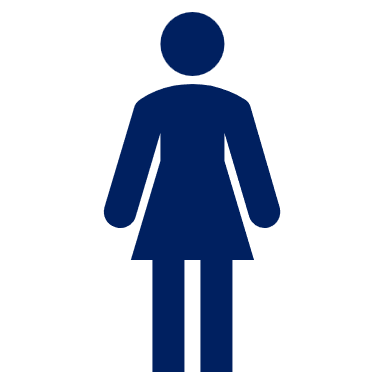 Nivel educativo
Primaria o menos: 43,4%  
Secundaria incompleta: 25,9%
Secundaria completa: 12,6%  
Universitaria con y sin título: 18,0%
Razones no disponibilidad
Obligaciones familiares: 43,2%
Persona muy anciana: 23,6% 
Razones personales:
 (estudio o viaje programado)
18,6%
No asiste a educación
80,5%
Madres con al menos un hijo(a) miembro del hogar
50,3% (poco más de 565 mil)
Fuente: MTSS, DNE, Observatorio del  Mercado Laboral, con base en la Encuesta Continua de Empleo INEC, IV trimestre 2024
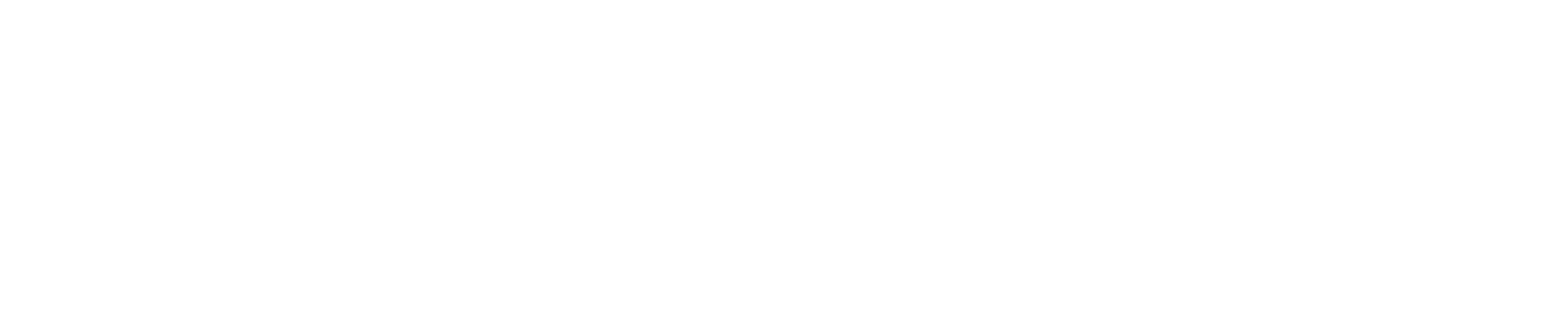 www.mtss.go.cr